Dagens
Blir kjent med scratch 
Bli kjent med mønstertegning i scratch 

Bli kjent med bruk av Cricut 
Uttrykk, ordtak, slagord (Probat/absurdgalleriet)
[Speaker Notes: 11.30-15.30]
3. Øve på ferdigheter
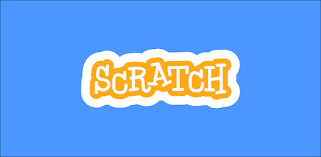 Velg en av figurene under. Skriv en instruks for hvordan man kan tegne figuren.
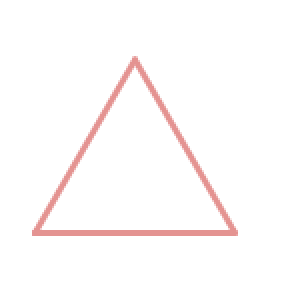 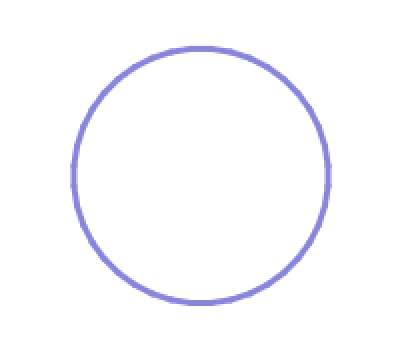 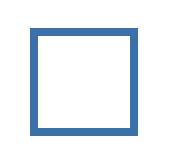 La læringspartneren din gjette hvilken figur du har skrevet koden til.
Be læringspartneren din begrunne valget sitt.
Hvilket program gir hvilken figur?
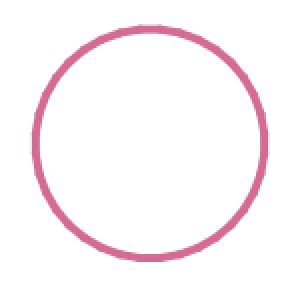 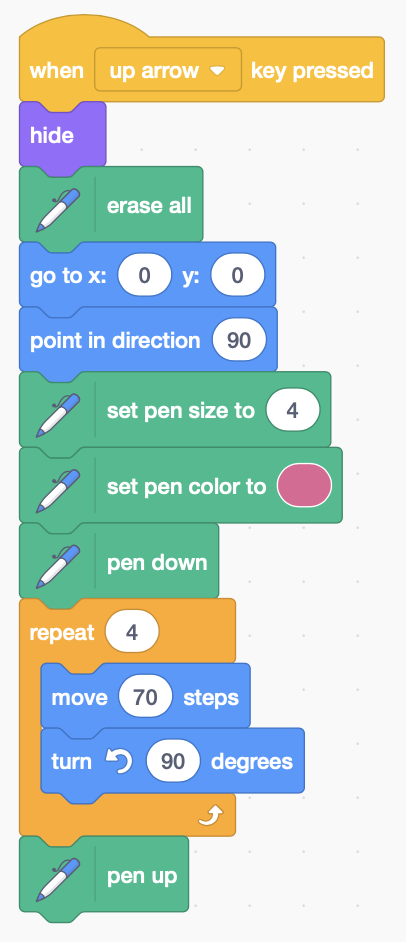 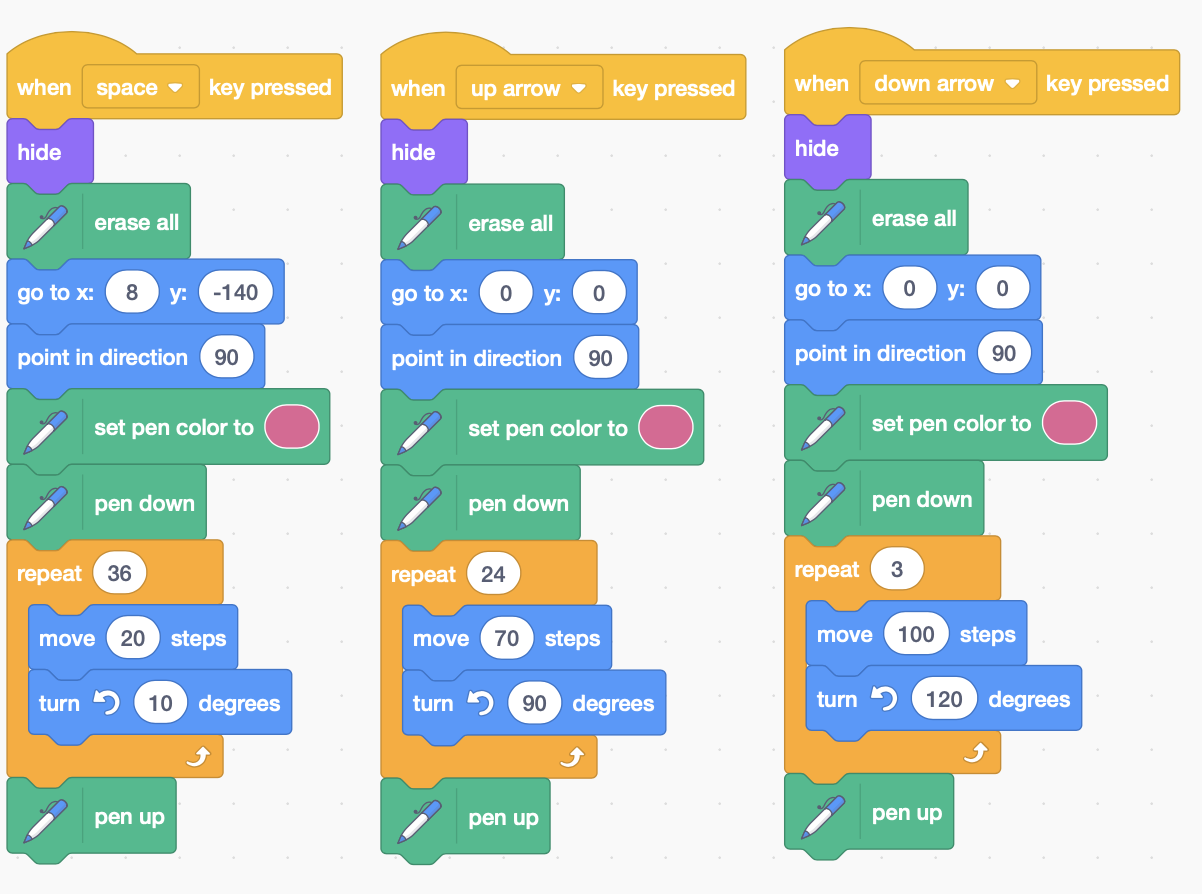 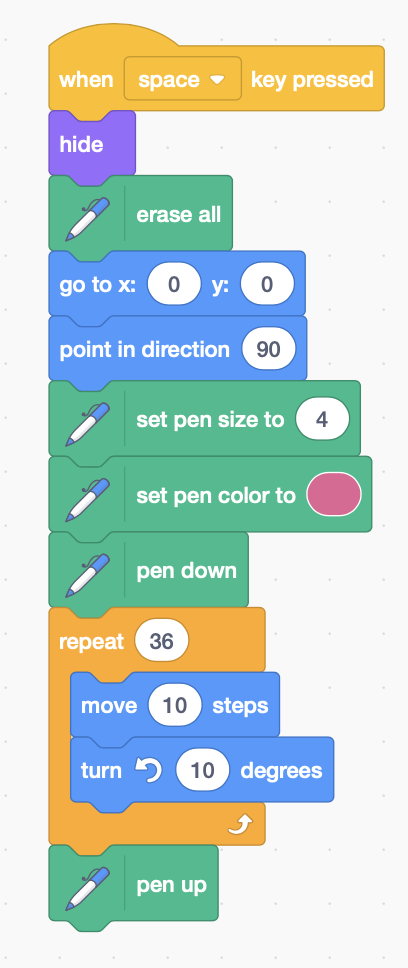 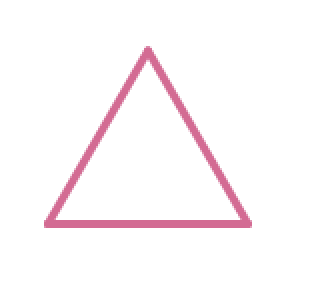 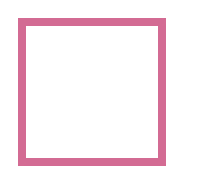 [Speaker Notes: Hvilket program gir hvilken figur? Forklar hvorfor du mener det?]
Hvilken av disse kodene gir ikke en sirkel?
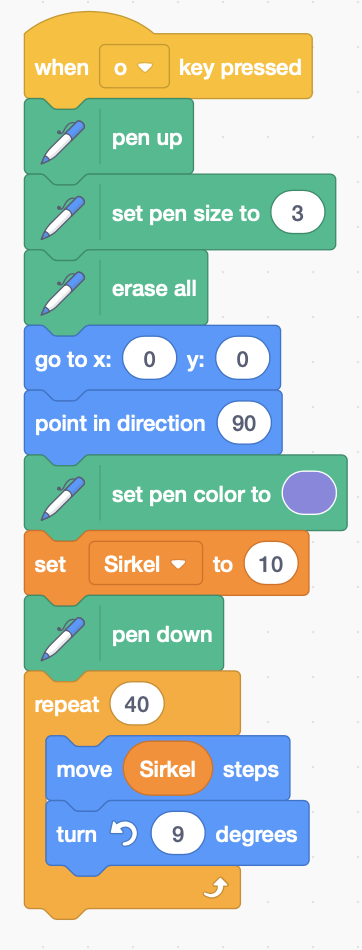 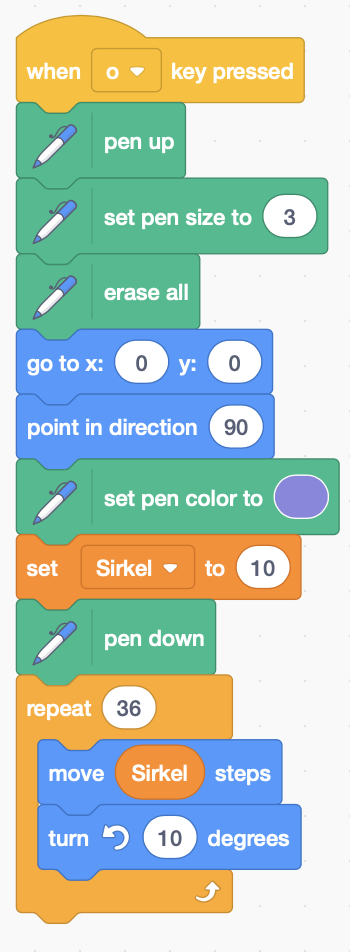 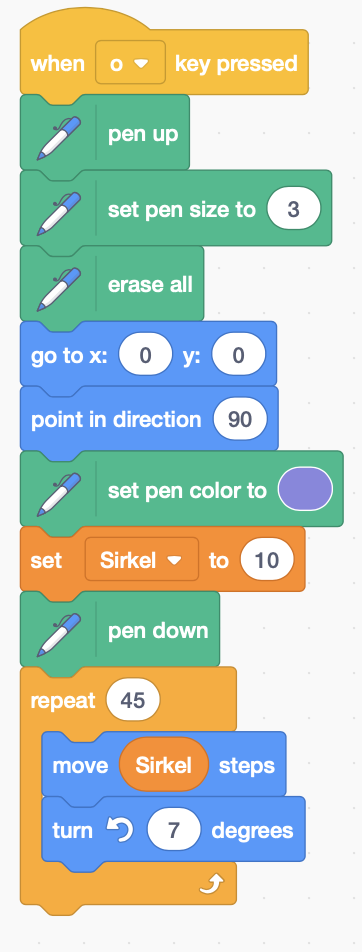 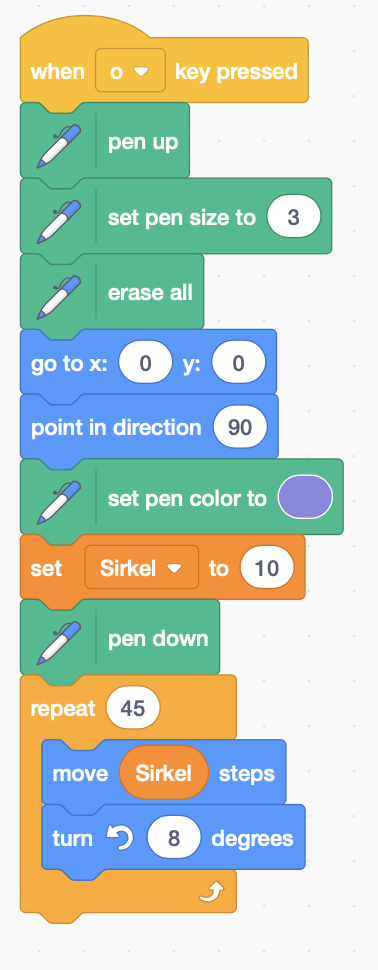 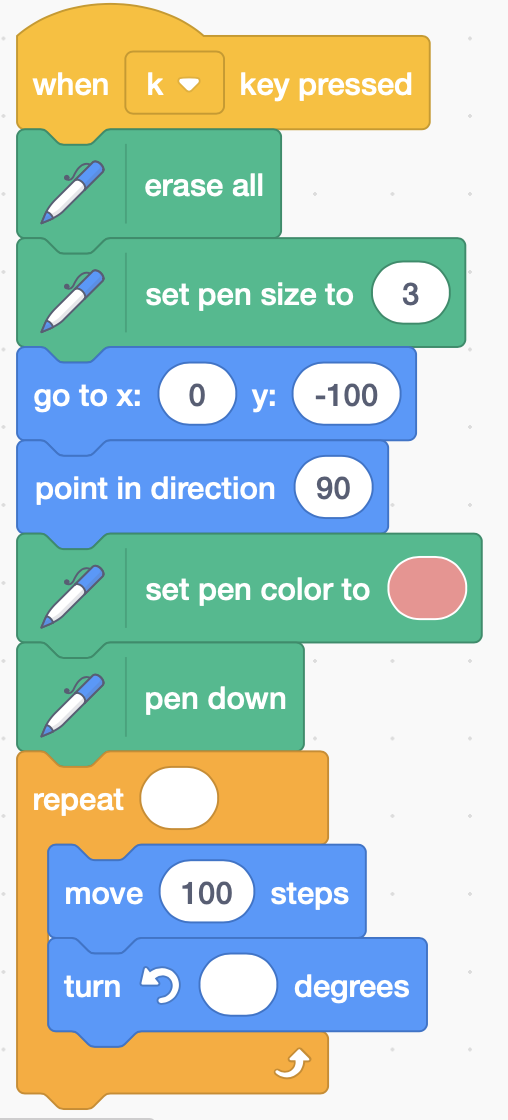 To og to: 
Kopier koden over i scratch. 
Sett inn tall slik at produktet av de to tallene alltid er 360.
Velg tall mellom 0-20 i denne ruten
To grupper sammen: Diskuter hva skjer. 
Hvilke sammenhenger ser dere?
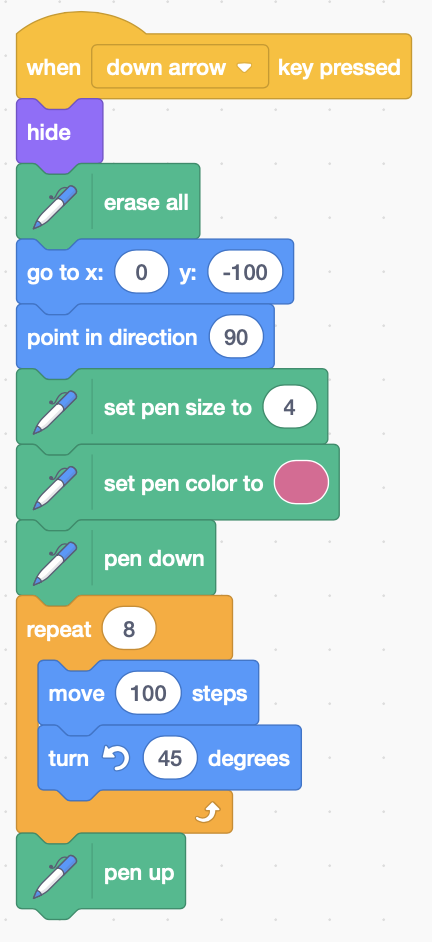 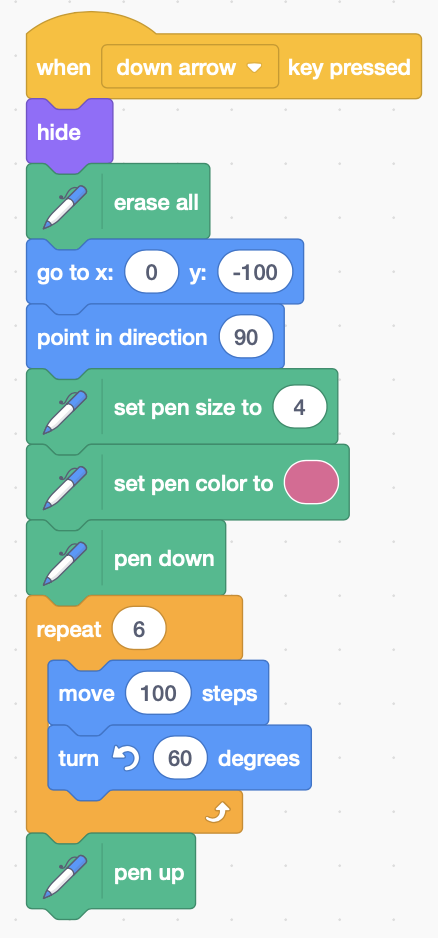 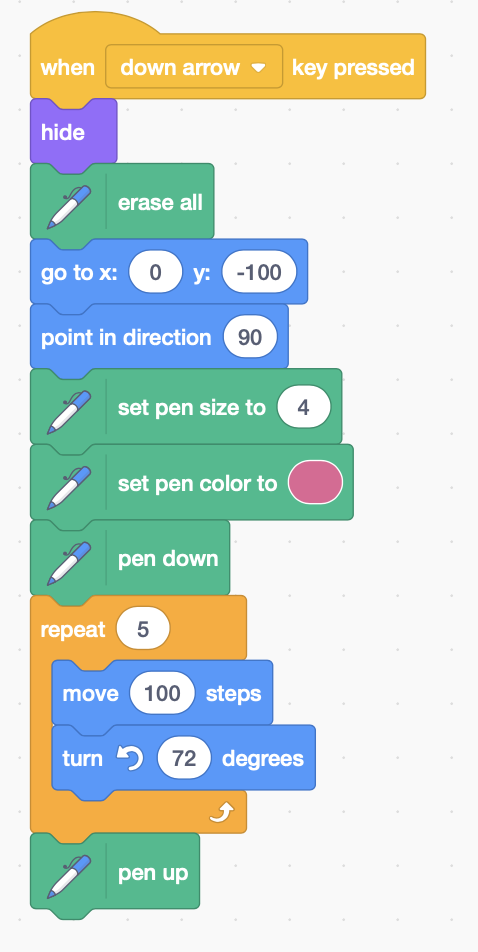 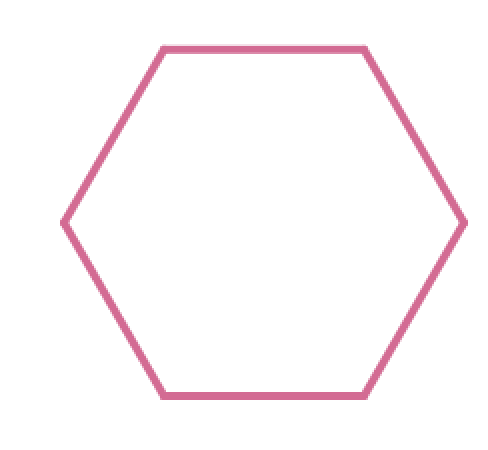 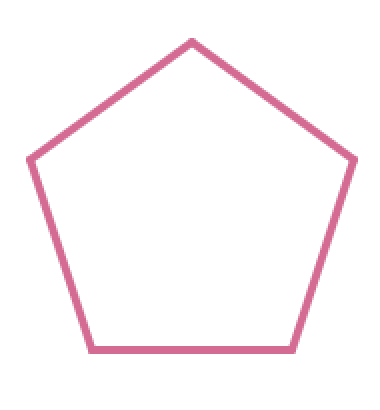 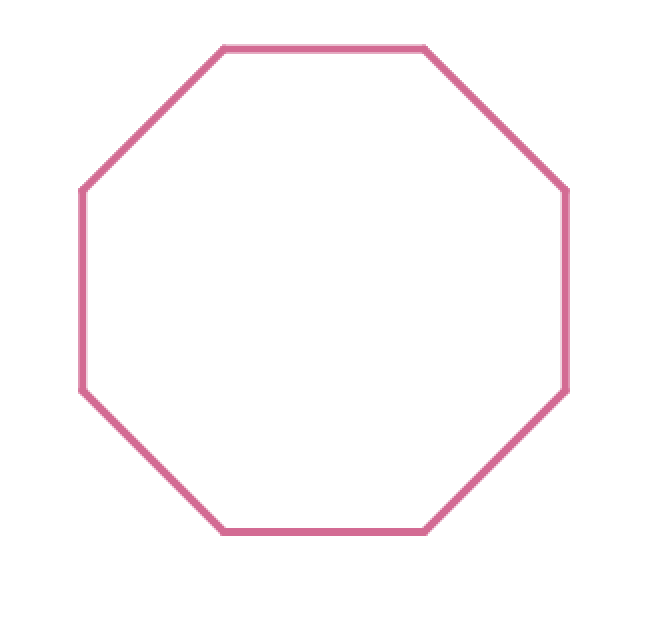 [Speaker Notes: https://scratch.mit.edu/projects/644048220]
Mønster i scratch
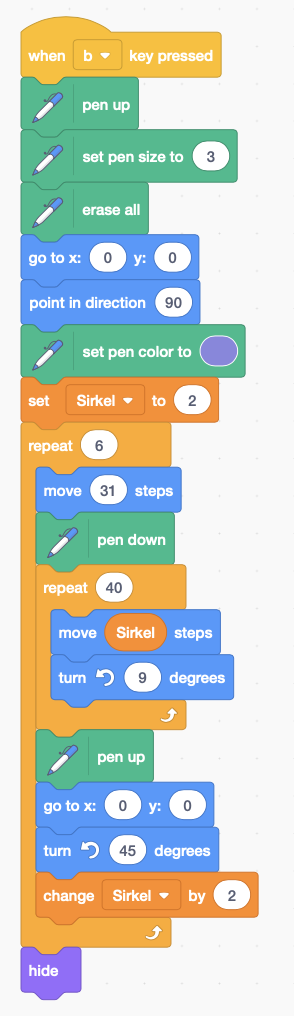 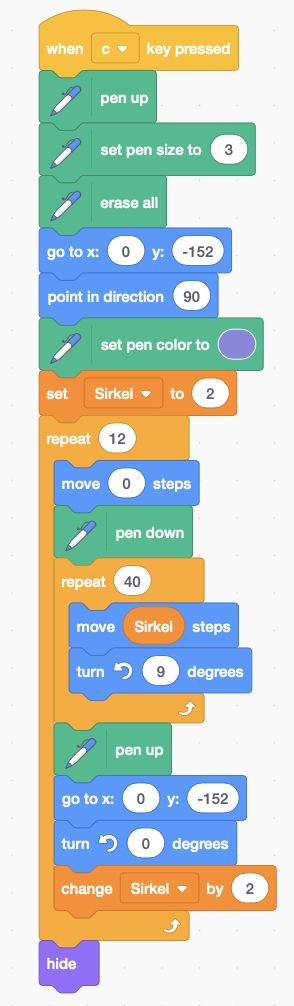 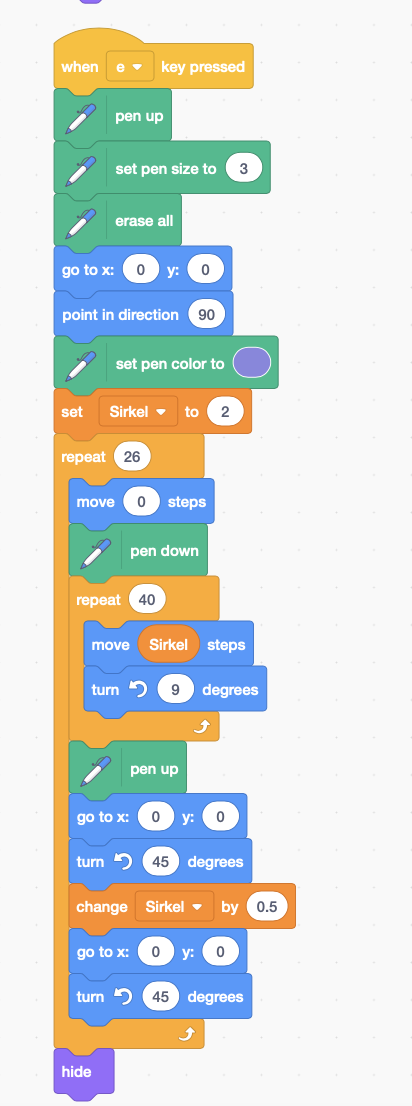 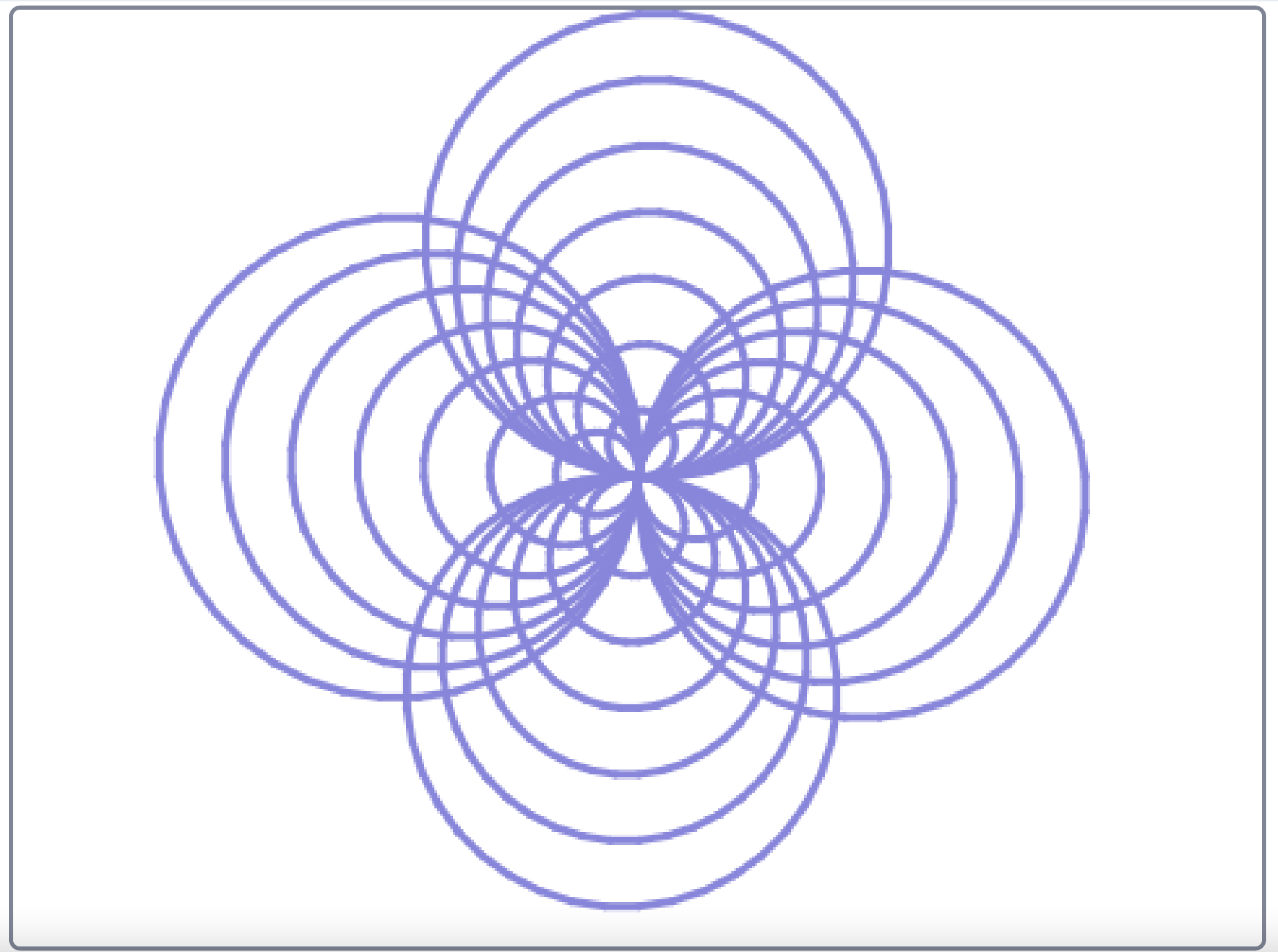 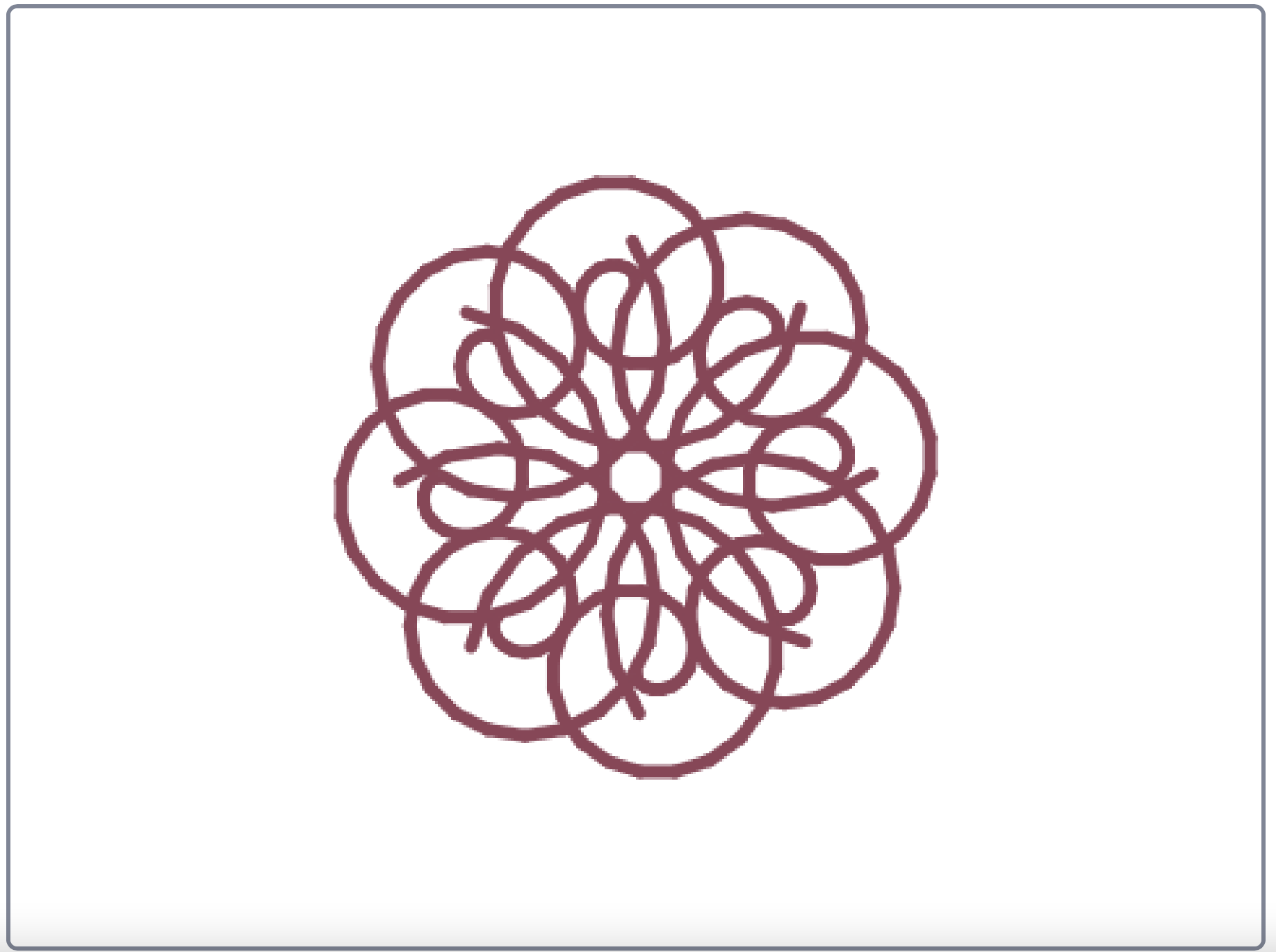 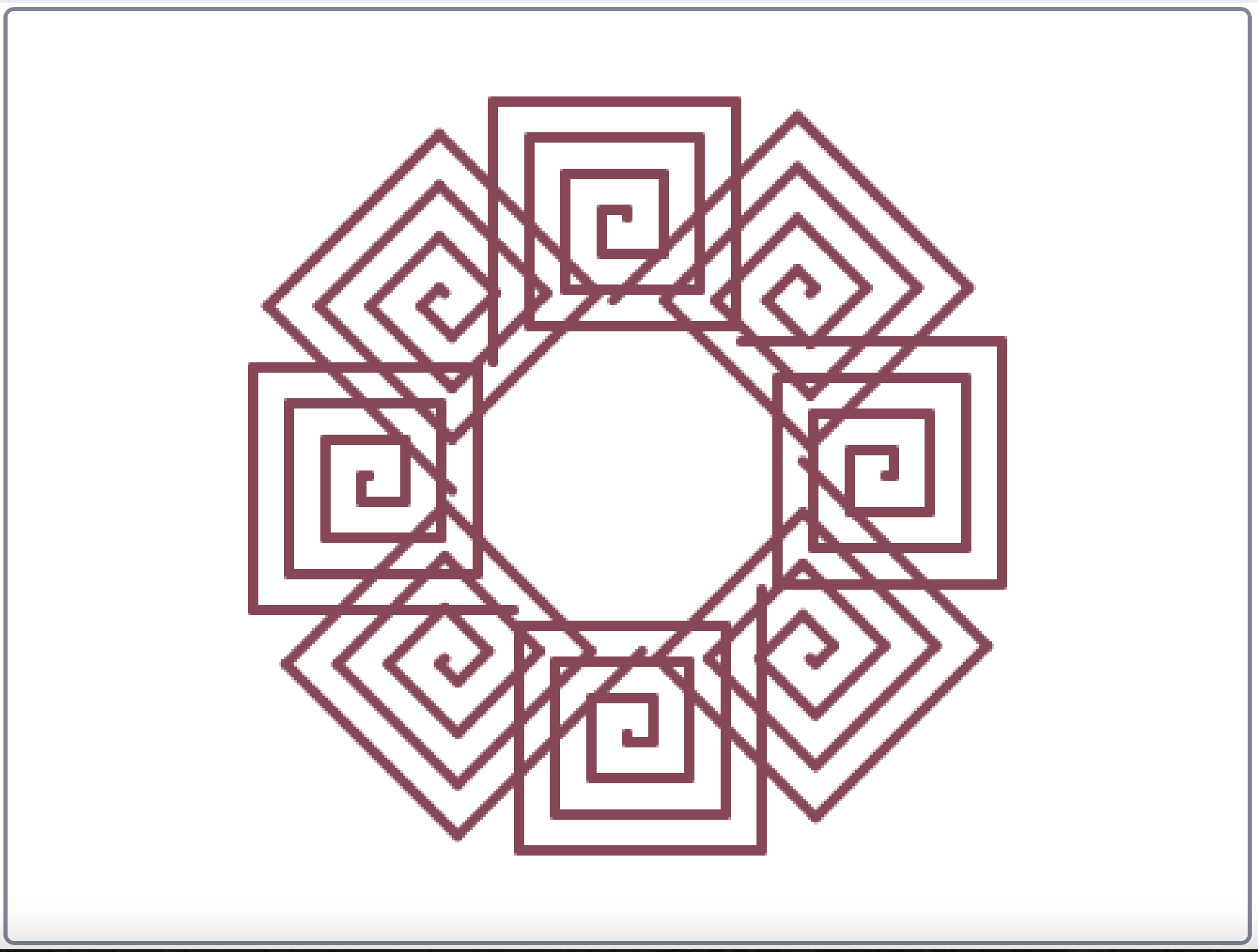 [Speaker Notes: Lese kode: Hvilke kode tilhører hvilket mønster? 
Hint: Alle mønstrene er satt sammen av samme figur som er repetert et visst antall ganger. 

Hvilke kodeblokker er helt like for alle programmene? 
Hvilken del av programmet  tegner hele figuren? 
Hvilken del av programmet tegner en del av figuren?]
Del med en annen gruppe: 
Hva har dere funnet ut? 
Hvordan finner dere hvilket program som matcher hvilket mønster?
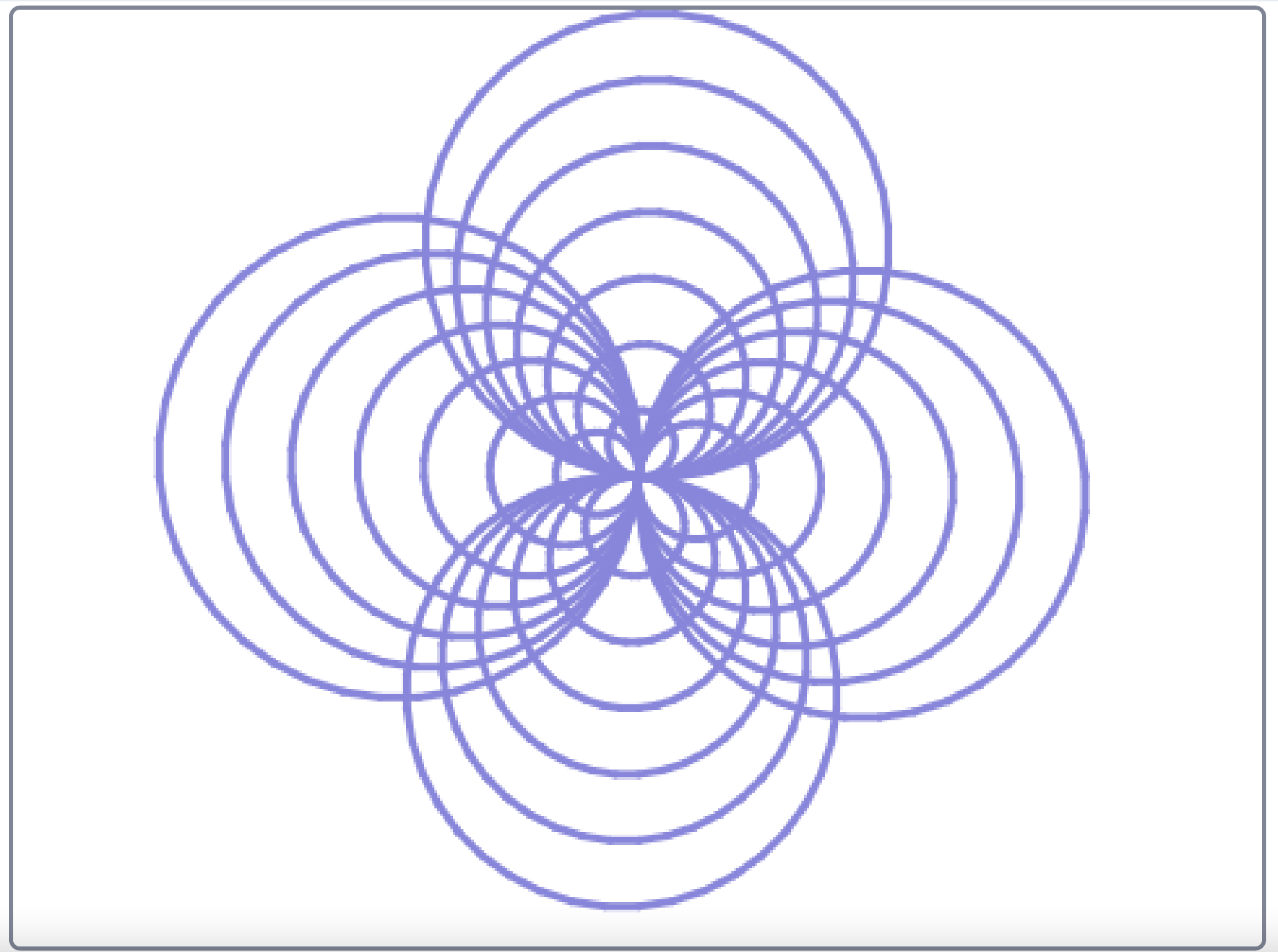 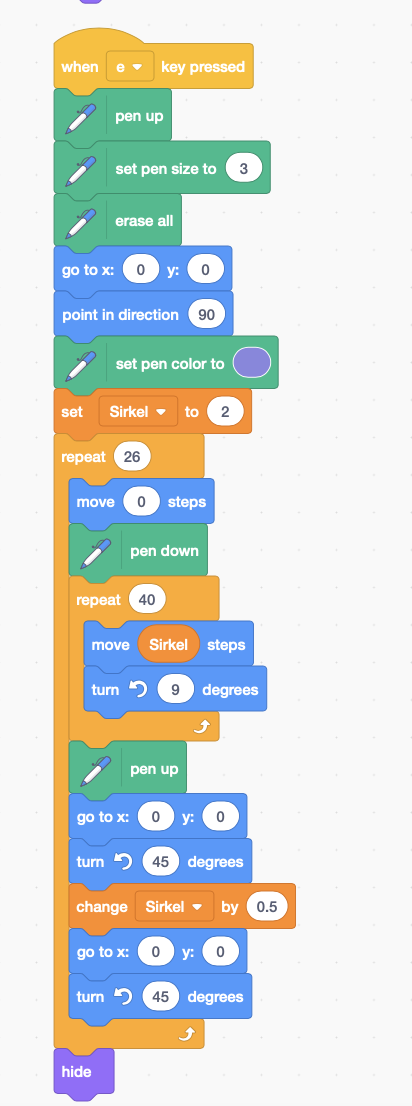 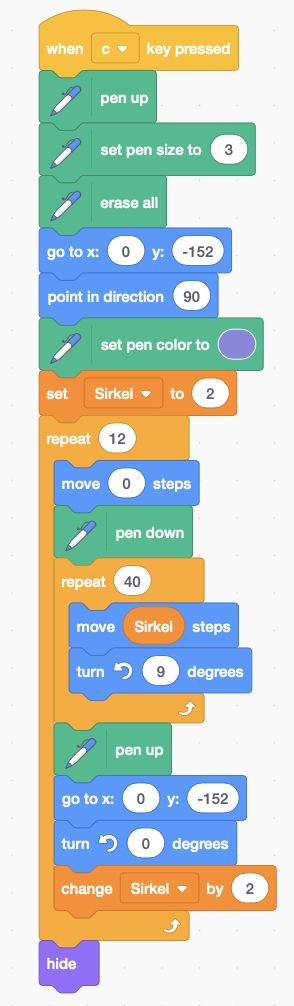 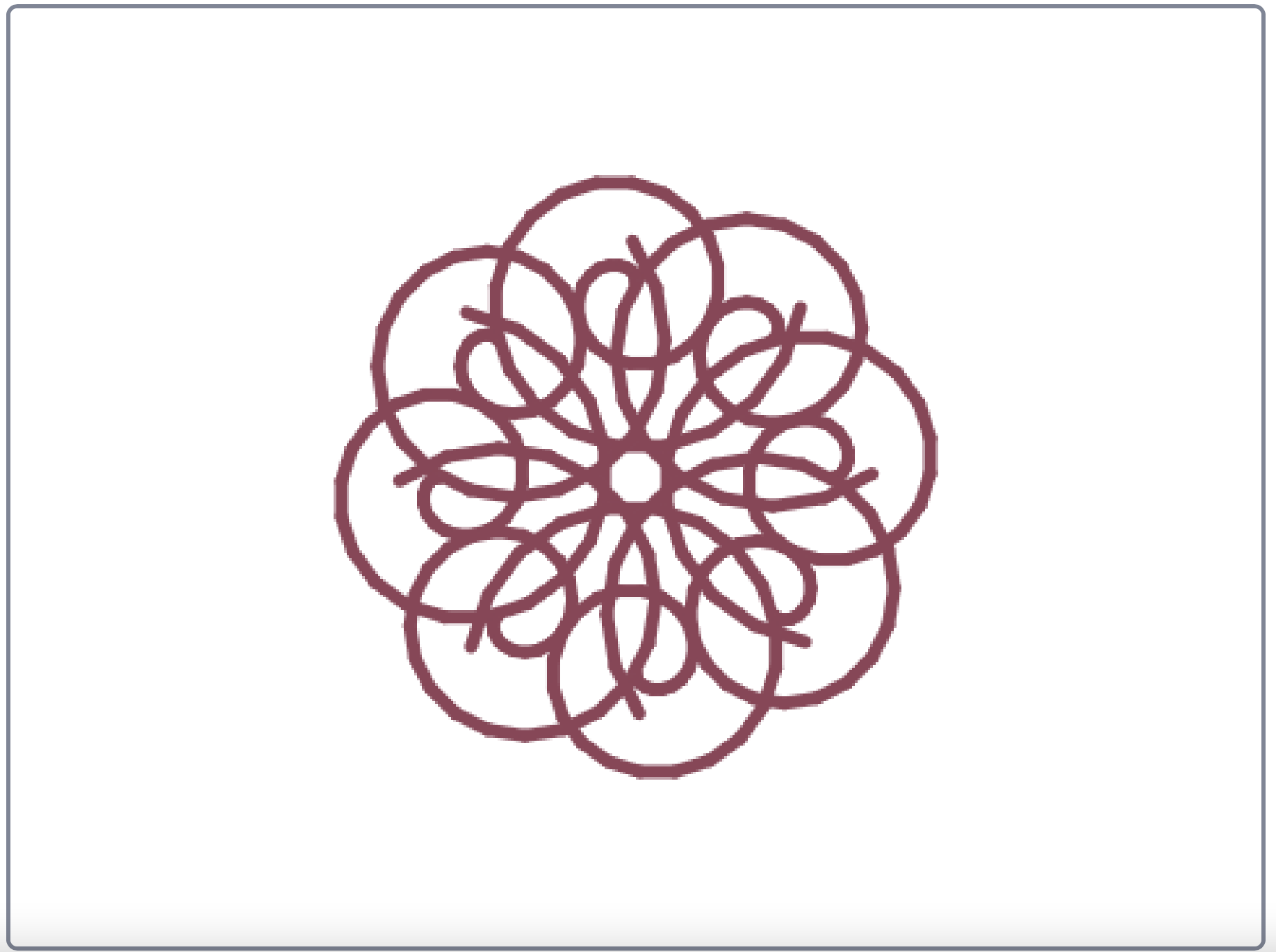 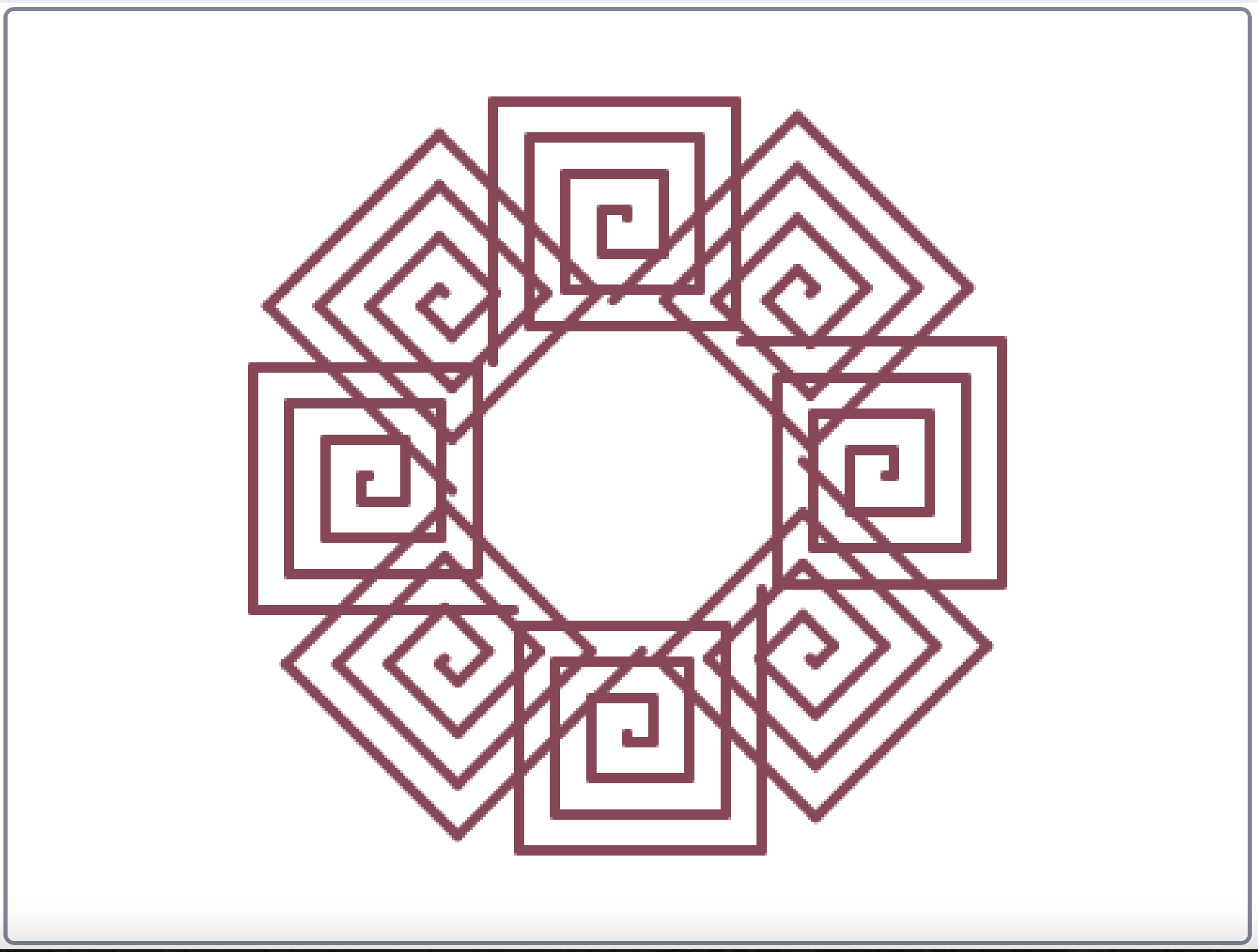 Velg et mønster med tilhørende kode som du vil bli bedre kjent med
Skriv inn koden
Endre på en verdi av gangen og finn ut hva de ulike blokkene i koden gjør. 

Presenter koden din til læringspartner og forklar hvordan koden fungerer.
[Speaker Notes: Tips, kopier koden, legg til et ny startvilkår for å vise ulike versjoner av samme kode.]
Cricut
Oppdrag: 
Dere skal velge et ordtak eller uttrykk, og designe en figur eller logo som passer til ordtaket eller uttrykket. Begge skal skjæres ut og trykkes på medbrakt plagg. Dere kan velge om det skal være en illustrasjon bokstavlig talt, eller visualisering. 

Figuren skal tegnes med enkle streker i tykk sort tusj.  
Størrelsen må passe til plagget dere skal trykke på. 
Trykket kan ha maks to ulike farger.
[Speaker Notes: Tips, kopier koden, legg til et ny startvilkår for å vise ulike versjoner av samme kode.]
Ikke legg alle eggene i en kurv 
Gresset er alltid grønnere på den andre siden 
Vaksinemotstander 
Eplekjekk 
Hade på bade din gamle sjokolade 
Ut på tur aldri sur 
Smaken er som baken 
Bite i det sure eple 
Du ser ikke ut i måneskinn 
MIdt i smørøyet
Hva er i veien
Stå på egne ben
Å henge med hodet
Det gikk opp et lys for meg
Sommerfugler i magen
Over en lav sko
Slå på stortromma
Høy på pæra  
Morgenstund har gull i munn 
Bakfull 
Ta det på sparket  
Stikke under en stol 
Plankekjøring 
Allsang på grensen 
Mørkredd 
Lett på tråden
Å ta igjen med samme mynt
Med skjegget i postkassa
Slå seg på brystet
Stopp en hal
Tråkke i salaten
Å være i vater 
Ta det helt piano
Koster skjorta
Bli ført bak lyset
Møte  veggen
Å snakke rett fra levra
Ta det med en klype salt
Ta seg vann over hodet
Å gå over streken
Bakoversveis
Det er ugler i mosen 
Kaffetørst 
Katta i sekken
Håper det smaker
Du har fått en telefon
Drite på draget
[Speaker Notes: print og klipp opp]
Trekk to uttrykk
Idemyldre rundt hva dere kan tegne til de ulike uttrykkene. Lag enkle idèskisser.
[Speaker Notes: Tips, kopier koden, legg til et ny startvilkår for å vise ulike versjoner av samme kode.]
Presentere alle ideene deres
[Speaker Notes: Tips, kopier koden, legg til et ny startvilkår for å vise ulike versjoner av samme kode.]
Velg en idè
Velg en av ideene og gå videre med den. 

Ta med dere tilbakemeldinger fra de andre på gruppa.
[Speaker Notes: Tips, kopier koden, legg til et ny startvilkår for å vise ulike versjoner av samme kode.]
Tegn designet
Tegningen må være i en tykk, klar sort strek.
[Speaker Notes: Tips, kopier koden, legg til et ny startvilkår for å vise ulike versjoner av samme kode.]
Overfør tegningen til Cricut
Følg instruksheftet på hvordan skjære ut i cricut.
[Speaker Notes: Tips, kopier koden, legg til et ny startvilkår for å vise ulike versjoner av samme kode.]